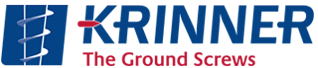 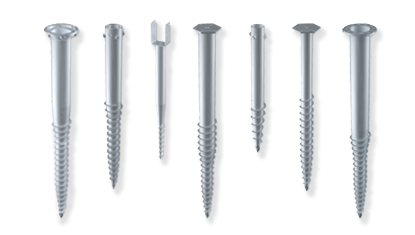 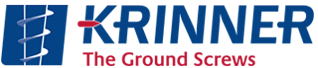 Screw foundationsreplaceConcrete foundations
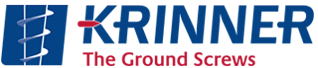 Applications
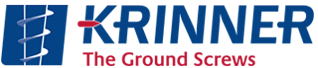 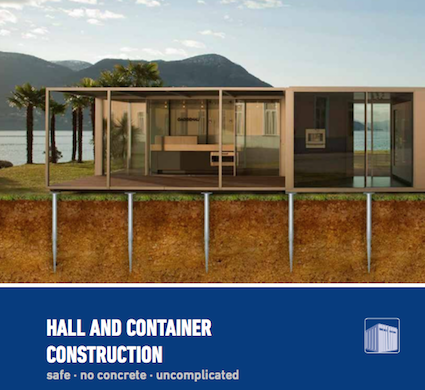 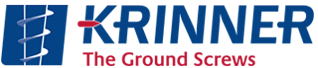 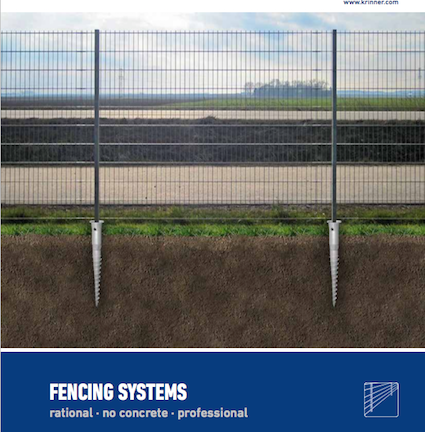 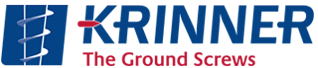 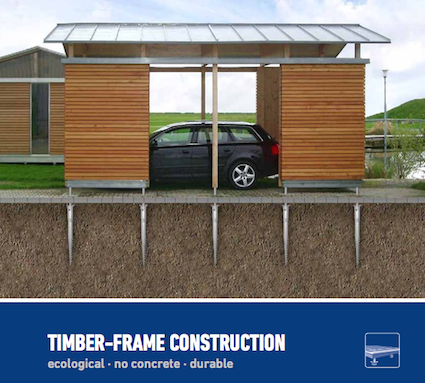 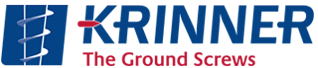 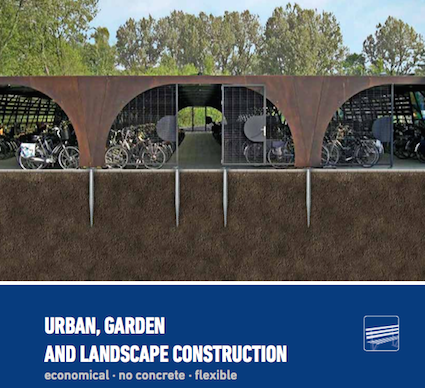 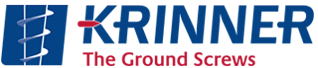 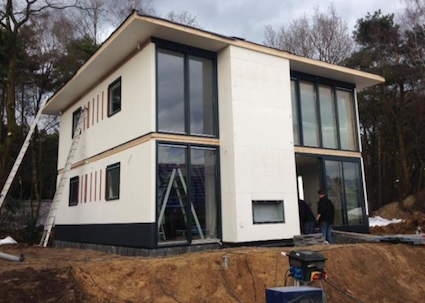 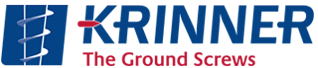 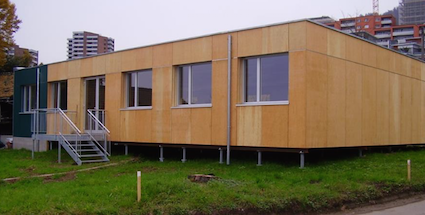 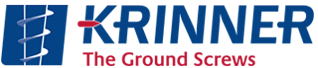 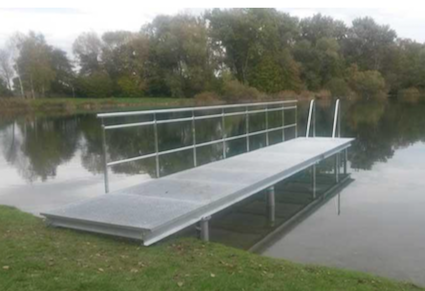 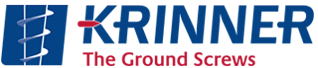 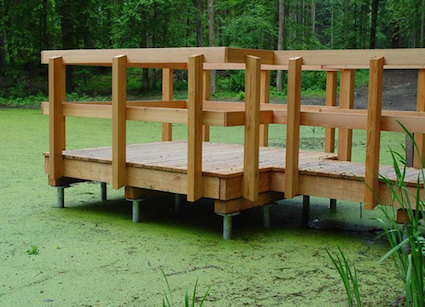 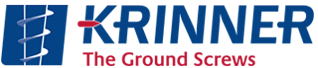 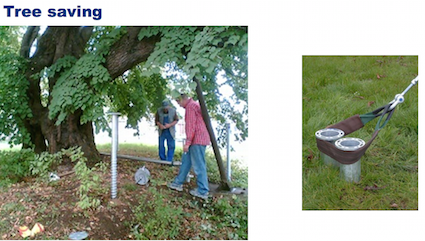 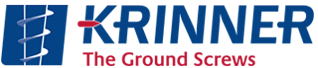 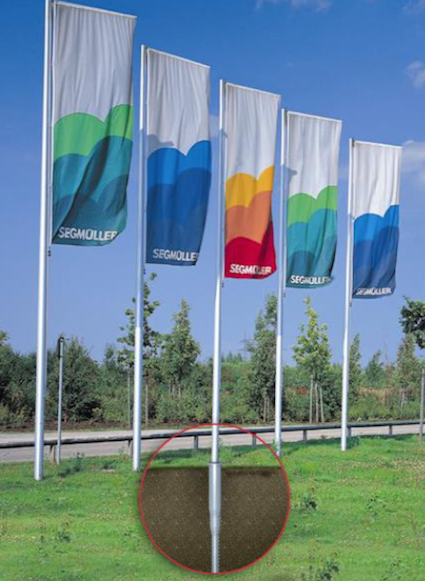 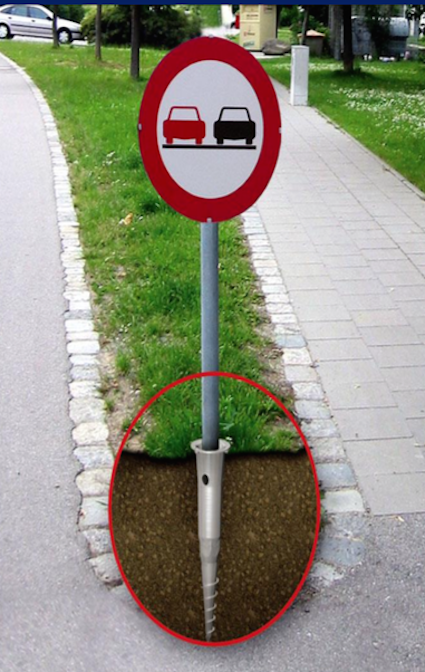 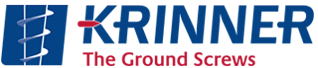 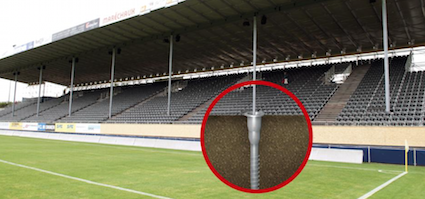 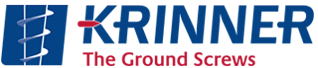 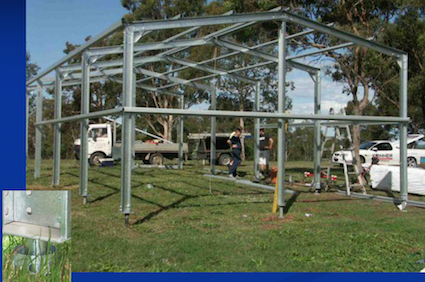 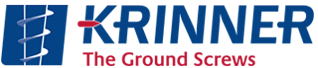 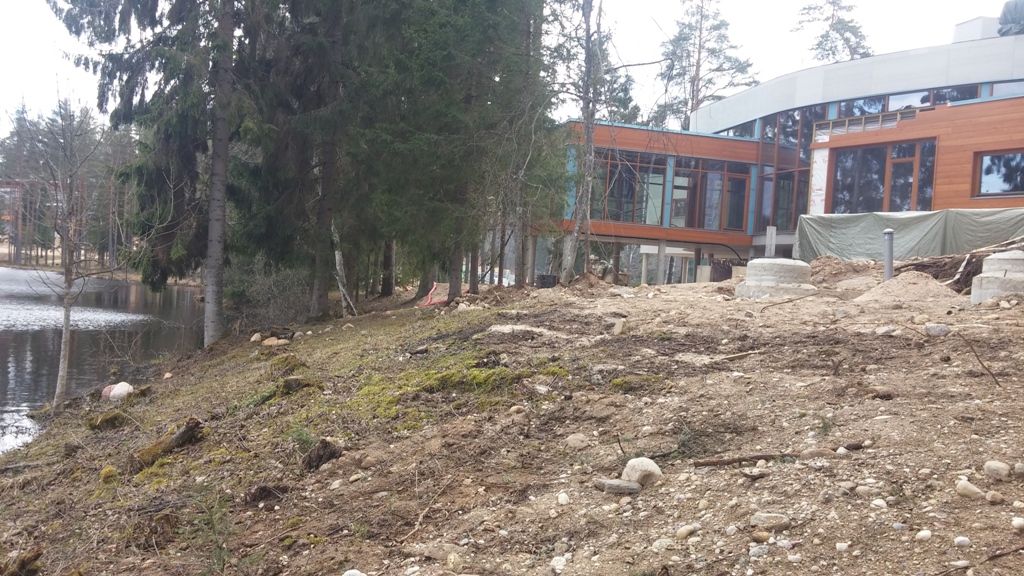 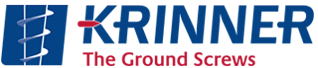 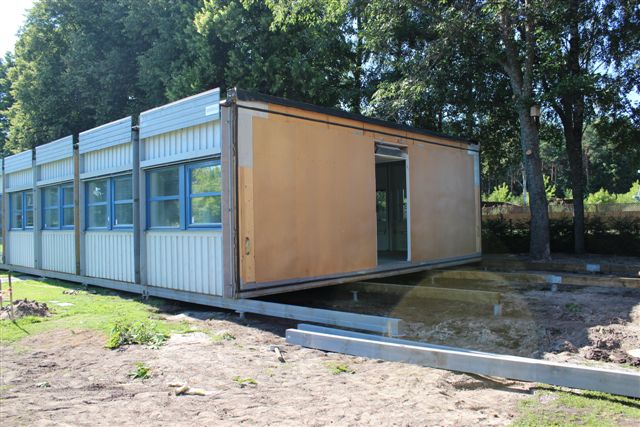 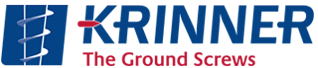 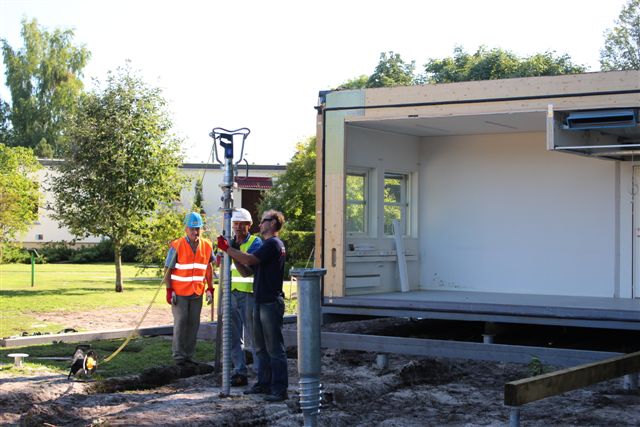 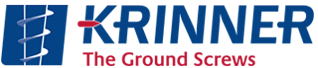 Screw foundationStructural analysis, Installation, Assembly Not weather dependentRemoval, Reusable foundation
Enquiry

Planning

Proposals

Order

Set Up

Removal
Concrete foundation 
Structural analysis, Excavation, Earthworks, Formwork, Reinforcement, Foundation, Concreting, Hardening, Revisit, Assembly, Repair damage
 
Weather dependent

Foundation removal, Steel/concrete separation, Disposal/recycling, Renaturation
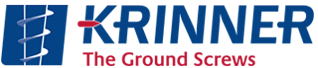 AdvantagesLower costSave timeStatistically provenNo digging or concrete workEnvironmentally friendlyReusable
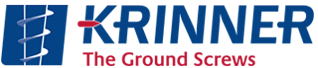 ClientsPrivate sector – 50%Large clients - 50%
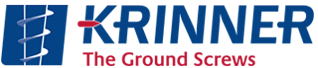 Help SellCommissions  10%Referral fee 2% up to €2,000
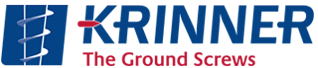 Daiga Štendenberga
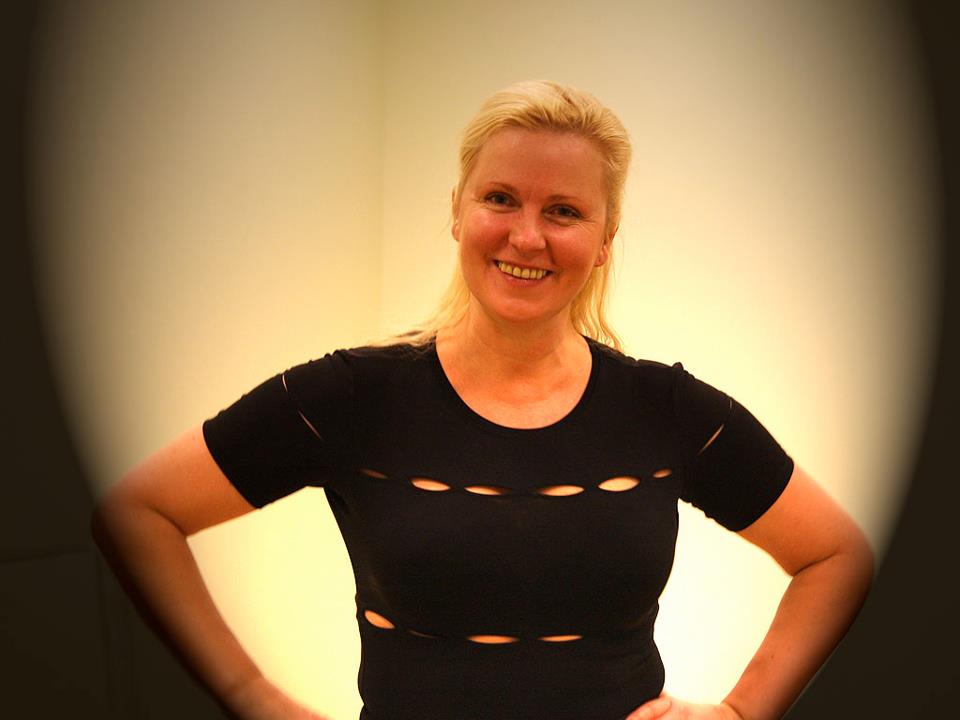 Serving the Latvian market for 7 years
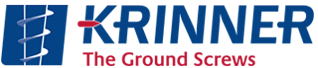 Daiga Štendenbergadaiga@krinner.lv+371 20390825Iztāžu iela 11, Kekavas pag., Kekavas nov., Izstāžu komplekss "Rāmava", LV-1076
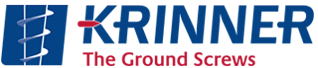 Thank you for your attention